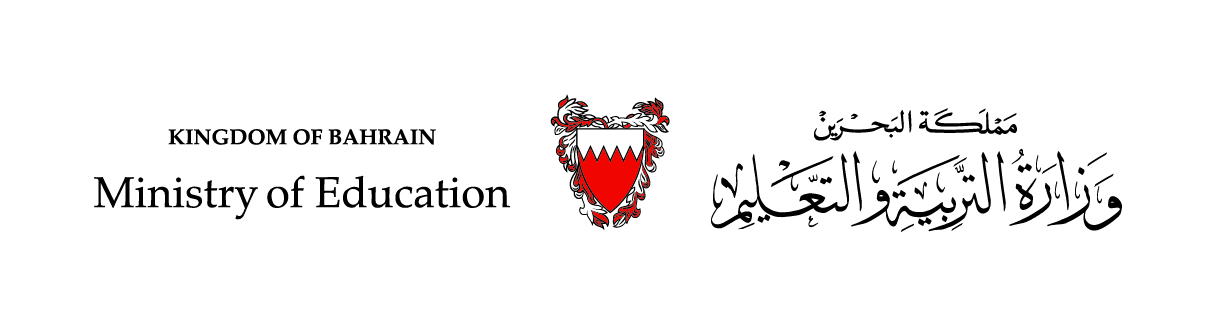 Communication Skills ادر 213
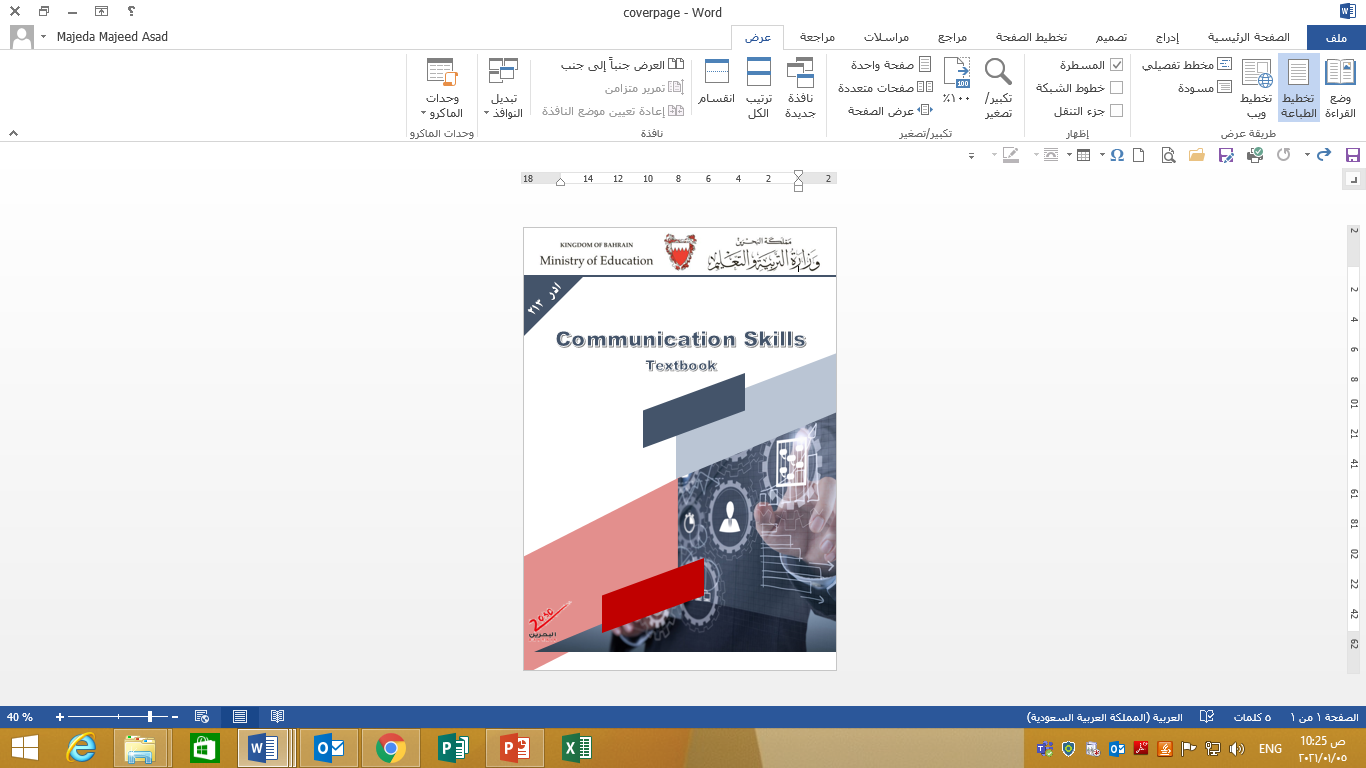 Chapter 4
Types of Meetings
SECOND SEMESTER
Pages 80-84
للصف الثاني ثانوي / تجاري
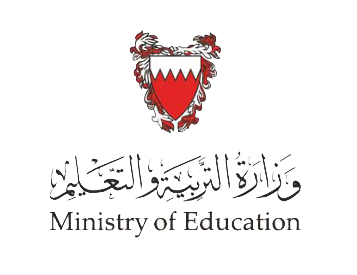 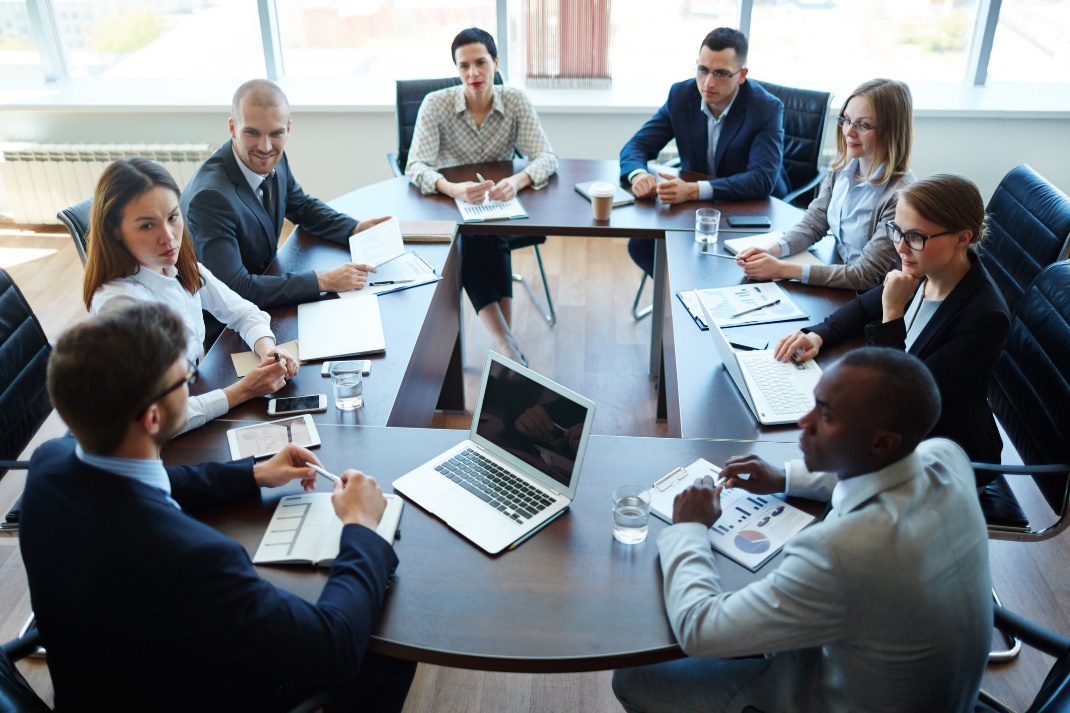 Chapter 4
Business Meeting
وزارة التربية والتعليم –الفصل الدراسي الثاني 2020-2021م
Communication Skills              ادر  213                       Chapter 4                        Lesson 4.1:   Types of Meetings
4.1
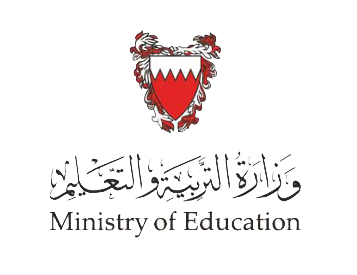 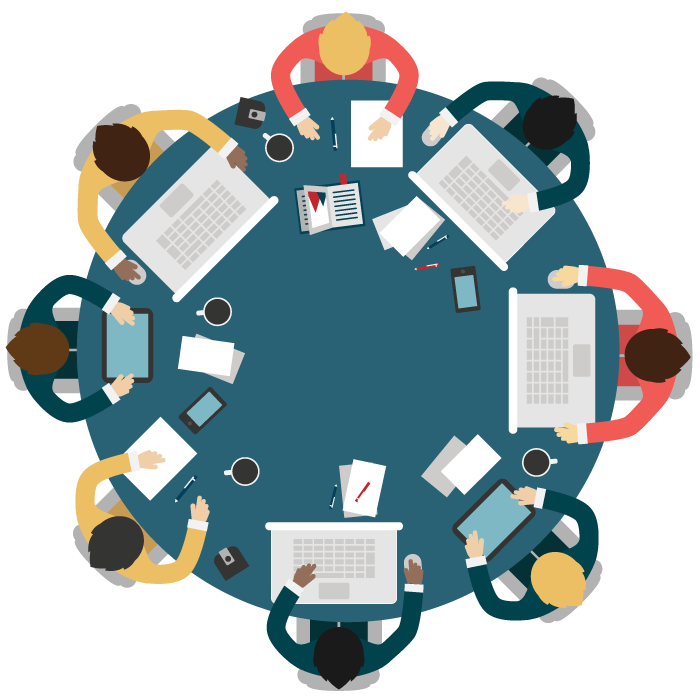 Types of Meetings
Meetings defined
Types of meetings
Validity of meetings
وزارة التربية والتعليم –الفصل الدراسي الثاني 2020-2021م
Communication Skills              ادر  213                       Chapter 4                        Lesson 4.1:   Types of Meetings
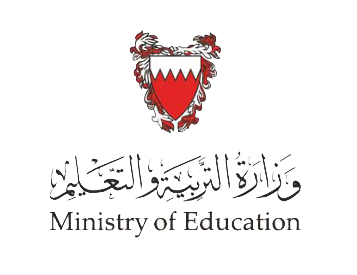 Learning Objectives
By the end of this lesson, the student should be able to:

define the term "meeting".
compare between the types of meetings.
identify the conditions of a valid meeting.
Engaging Starters
The First Goal
The Second Goal
The Third Goal
Questions
وزارة التربية والتعليم –الفصل الدراسي الثاني 2020-2021م
Communication Skills              ادر  213                       Chapter 4                        Lesson 4.1:   Types of Meetings
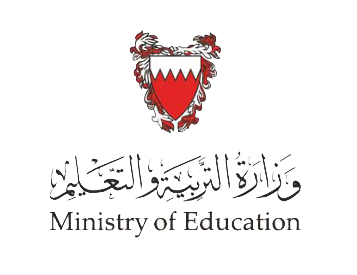 Engaging Starters
Watch the above video carefully and then answer the following questions: 
Who was the person responsible for managing and controlling the meeting held in the video?
How did the members of the meeting know about the time and place of the meeting?
What aids have been used in this meeting to contact oversees members?
Is this type of meeting formal or informal?
Engaging Starters
The First Goal
The Second Goal
The Third Goal
Questions
Next
وزارة التربية والتعليم –الفصل الدراسي الثاني 2020-2021م
Communication Skills              ادر  213                       Chapter 4                        Lesson 4.1:   Types of Meetings
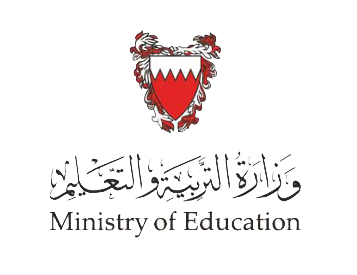 Engaging Starters
Engaging Starters
The First Goal
The Second Goal
The Third Goal
Questions
Back
وزارة التربية والتعليم –الفصل الدراسي الثاني 2020-2021م
Communication Skills              ادر  213                       Chapter 4                        Lesson 4.1:   Types of Meetings
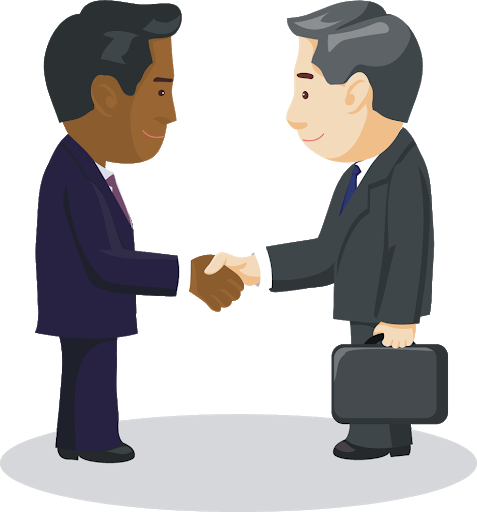 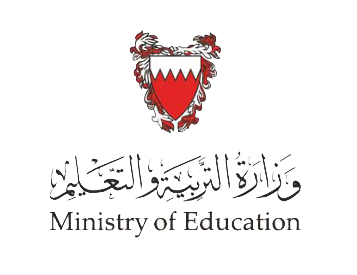 Meeting Defined
Meetings take place when two or more people come together to discuss one or more topics for the following purposes:
 to share information              to make decisions
 to evaluate ideas                     to create a document
 to develop plans                     to motivate members
Engaging Starters
The First Goal
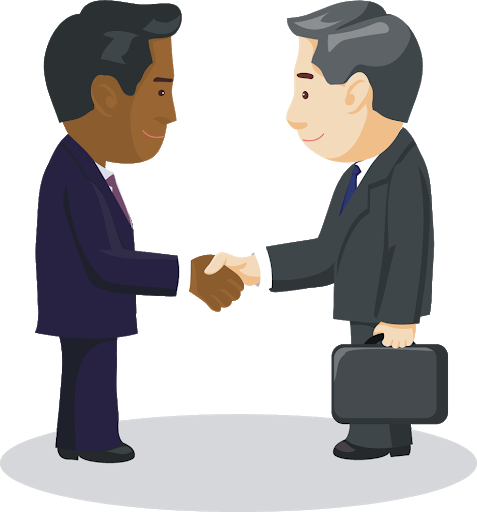 The Second Goal
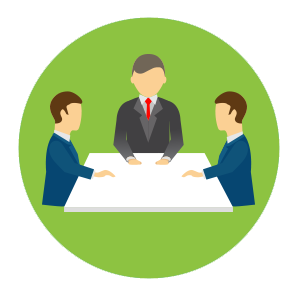 The Third Goal
Questions
Next
وزارة التربية والتعليم –الفصل الدراسي الثاني 2020-2021م
Communication Skills              ادر  213                       Chapter 4                        Lesson 4.1:   Types of Meetings
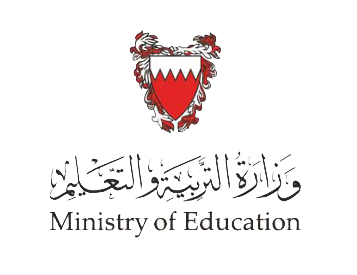 Evaluation Activity
Activity
Engaging Starters
Answer Activity (4.1.1) page 82 in the Textbook.
The First Goal
Type of activity
The Second Goal
Individual – Written
The Third Goal
Time
Questions
3 minutes
وزارة التربية والتعليم –الفصل الدراسي الثاني 2020-2021م
Communication Skills              ادر  213                       Chapter 4                        Lesson 4.1:   Types of Meetings
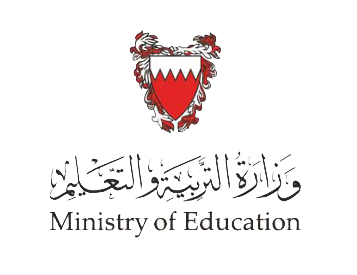 Types of Meetings
FORMAL MEETINGS:  
Meetings are conducted according to specific, predetermined which can include:
the frequency with which the meeting should be held, whether annually, monthly and so on.
the amount of advance notice that must be given.
the number of persons that must be present (the quorum). 
the level of documentation that is needed, such as minutes, and written notice.
the purpose of the meeting.
the agenda.
Engaging Starters
The First Goal
The Second Goal
The Third Goal
Questions
Next
وزارة التربية والتعليم –الفصل الدراسي الثاني 2020-2021م
Communication Skills              ادر  213                       Chapter 4                        Lesson 4.1:   Types of Meetings
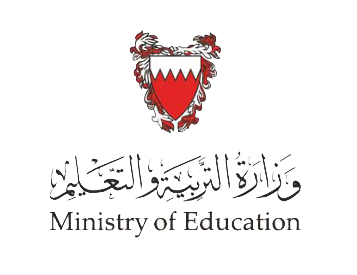 Visual communication is the conveyance of ideas and information in forms that can be read or looked upon.
Types of Meetings
FORMAL MEETINGS:  
The following are examples of formal meetings:
General Meeting,
Annual General Meeting (AGM), 
Extraordinary general meeting (EGM),
Board Meeting and Committee Meeting, 
Statutory Meeting (between company and its shareholders). 

These meetings will/always have a notice, an agenda, and minutes.
Engaging Starters
The First Goal
The Second Goal
The Third Goal
Questions
Next
وزارة التربية والتعليم –الفصل الدراسي الثاني 2020-2021م
Communication Skills              ادر  213                       Chapter 4                        Lesson 4.1:   Types of Meetings
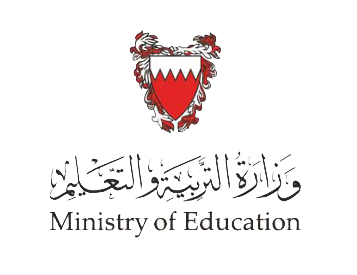 Types of Meetings
2. INFORMAL MEETINGS:  
are usually easier to arrange as there are no formal rules to follow, except those devised by the organization itself.  Some meetings are held on a regular basis, such as a weekly departmental meeting to discuss new developments.  Others are held for a particular purpose or to solve an urgent problem. 
The main types of informal meetings are:
Staff meetings between employees in the same, or different, departments.  There may be a meeting of the entire staff to give them important information.
Departmental meetings, which are held between a manager and their staff.
Engaging Starters
The First Goal
The Second Goal
The Third Goal
Questions
Next
وزارة التربية والتعليم –الفصل الدراسي الثاني 2020-2021م
Communication Skills              ادر  213                       Chapter 4                        Lesson 4.1:   Types of Meetings
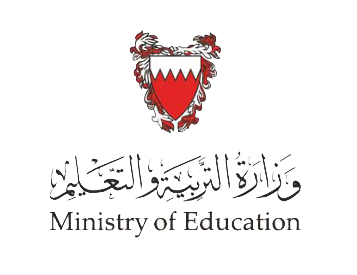 Types of Meetings
In today's business world, both types of meetings can be held electronically.
 
VIDEO CONFERENCING:  The internet and modern telephone systems can be used to send live video pictures as well as sound over very long distances.  This means business meetings can be held between people located in different places in the world without the need to travel to meet face-to-face.
Engaging Starters
The First Goal
The Second Goal
The Third Goal
Questions
Next
وزارة التربية والتعليم –الفصل الدراسي الثاني 2020-2021م
Communication Skills              ادر  213                       Chapter 4                        Lesson 4.1:   Types of Meetings
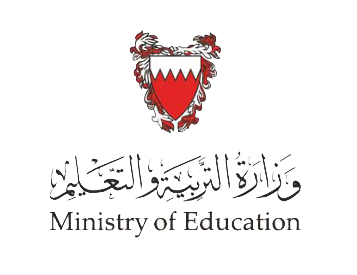 Evaluation Activity
Activity
Engaging Starters
Answer Activity (4.1.2) page 83 in the Textbook
The First Goal
Type of activity
The Second Goal
In Groups – Written
The Third Goal
Time
Questions
5 minutes
وزارة التربية والتعليم –الفصل الدراسي الثاني 2020-2021م
Communication Skills              ادر  213                       Chapter 4                        Lesson 4.1:   Types of Meetings
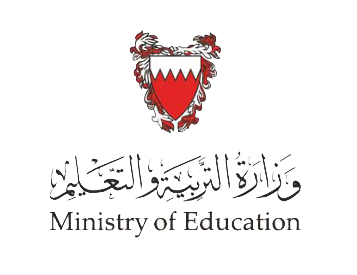 Validity of the Meeting
Engaging Starters
The First Goal
Notice of Meeting

Please be informed of our meeting, scheduled on Sunday, 27 March 20 - -, at 10:00 a.m. in the conference room no. 2.

The meeting will discuss the new trying programs that will be held in BIBF next month.

Mariam Moh'd
   Secretary
7 April 20--

Enc:  Minutes of meeting of 5 March 20--
Participant
Participant
Participant
The Second Goal
Meeting
The Third Goal
Chairman
A person who manages and controls the meeting.
Questions
Participant
Participant
Participant
Quorum is the minimum number of participant, 
that must be present at a meeting to make it valid.
Next
وزارة التربية والتعليم –الفصل الدراسي الثاني 2020-2021م
Communication Skills              ادر  213                       Chapter 4                        Lesson 4.1:   Types of Meetings
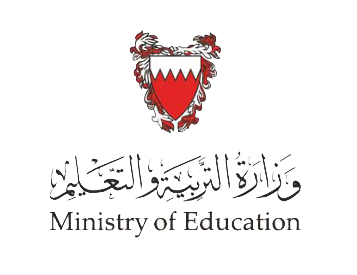 Evaluation Activity
Activity
Engaging Starters
Answer Activity (4.1.3) page 84 in the Textbook
The First Goal
Type of activity
The Second Goal
Individual – Written
The Third Goal
Time
Questions
3 minutes
وزارة التربية والتعليم –الفصل الدراسي الثاني 2020-2021م
Communication Skills              ادر  213                       Chapter 4                        Lesson 4.1:   Types of Meetings
?
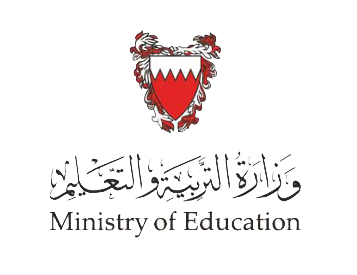 Questions
1. Formal meeting were planned, structured, usually conducted at specific time.
Engaging Starters
The First Goal
The Second Goal
True
False
The Third Goal
Questions
وزارة التربية والتعليم –الفصل الدراسي الثاني 2020-2021م
Communication Skills              ادر  213                       Chapter 4                        Lesson 4.1:   Types of Meetings
?
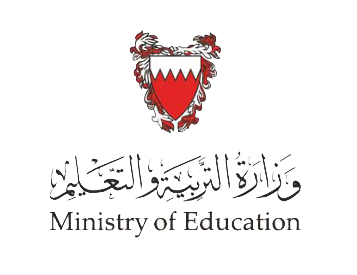 Questions
2. Participant is a person who is responsible for managing, directing and controlling the meeting.
Engaging Starters
The First Goal
The Second Goal
True
False
The Third Goal
Questions
وزارة التربية والتعليم –الفصل الدراسي الثاني 2020-2021م
Communication Skills              ادر  213                       Chapter 4                        Lesson 4.1:   Types of Meetings
?
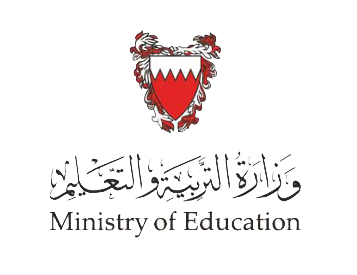 Questions
3. Quorum is maximum number of participant, that must be present at a meeting to make it valid.
Engaging Starters
The First Goal
The Second Goal
True
False
The Third Goal
Questions
وزارة التربية والتعليم –الفصل الدراسي الثاني 2020-2021م
Communication Skills              ادر  213                       Chapter 4                        Lesson 4.1:   Types of Meetings
?
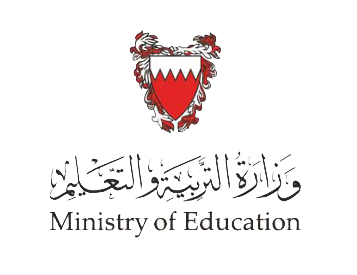 Questions
4. Which of the following is an example of a formal meeting?
Engaging Starters
The First Goal
a. Staff Meetings
b. General Meeting.
The Second Goal
The Third Goal
c. Departmental Meetings
d. None are correct.
Questions
وزارة التربية والتعليم –الفصل الدراسي الثاني 2020-2021م
Communication Skills              ادر  213                       Chapter 4                        Lesson 4.1:   Types of Meetings
?
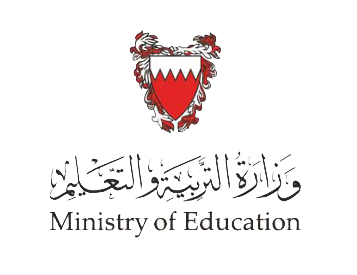 Questions
5. Sun Cola Company is having a brainstorming session to generate ideas for new cola flavors.  What type of meeting is this called?
Engaging Starters
The First Goal
a. Formal
b. Optional
The Second Goal
The Third Goal
c. Informal
d. None are correct.
Questions
وزارة التربية والتعليم –الفصل الدراسي الثاني 2020-2021م
Communication Skills              ادر  213                       Chapter 4                        Lesson 4.1:   Types of Meetings
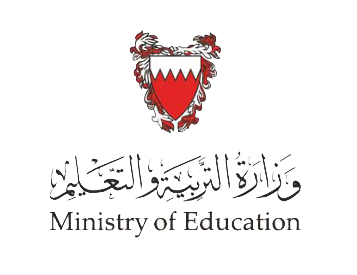 Questions
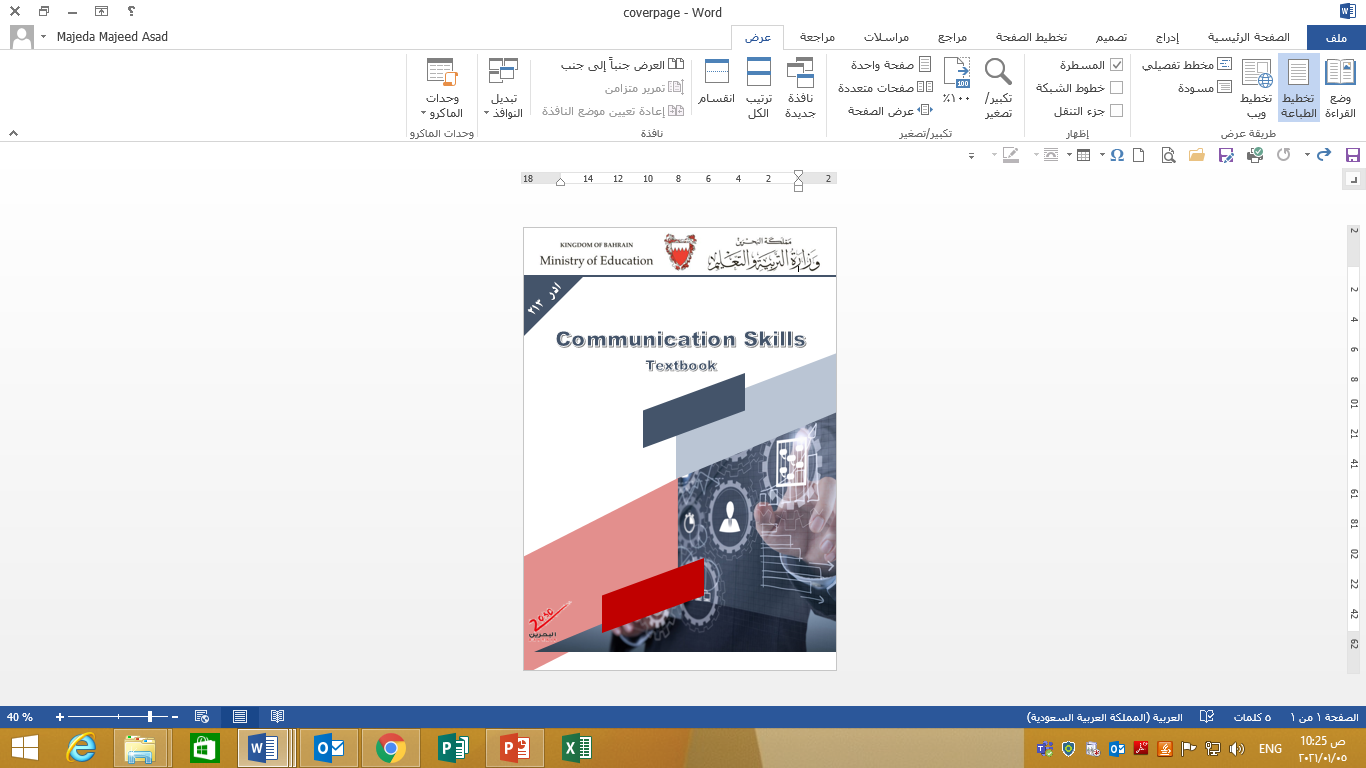 Engaging Starters
The First Goal
Additional Activity
The Second Goal
To go over workbook pages 76-79
The Third Goal
Questions
وزارة التربية والتعليم –الفصل الدراسي الثاني 2020-2021م
Communication Skills              ادر  213                       Chapter 4                        Lesson 4.1:   Types of Meetings
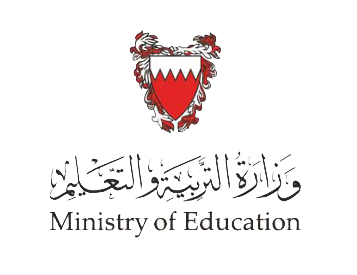 End of the Lesson
Thank You!
وزارة التربية والتعليم –الفصل الدراسي الثاني 2020-2021م
Communication Skills              ادر  213                       Chapter 4                        Lesson 4.1:   Types of Meetings
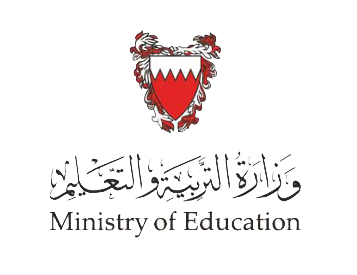 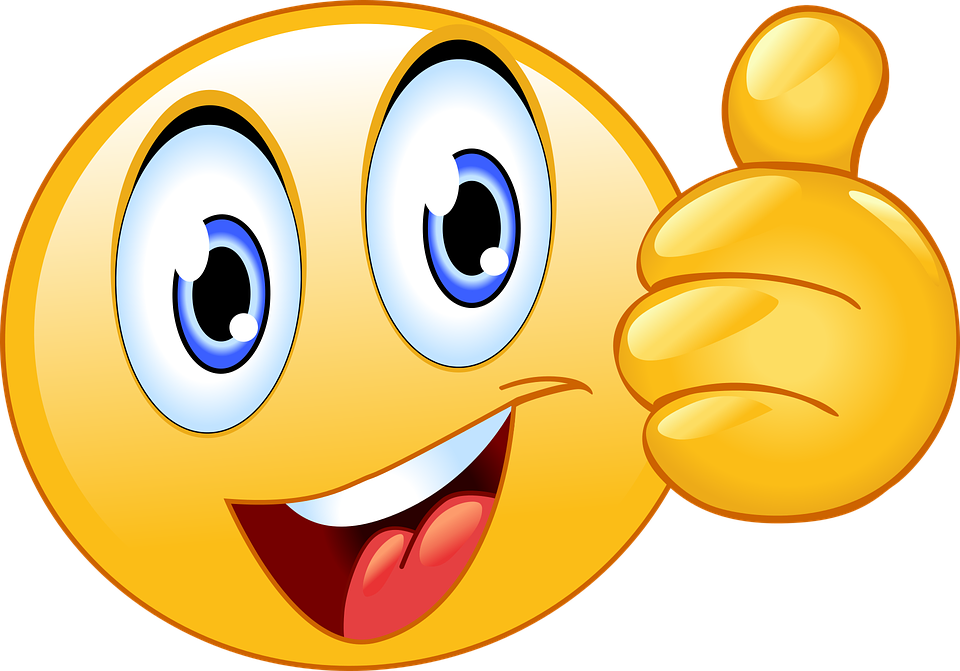 Next
وزارة التربية والتعليم –الفصل الدراسي الثاني 2020-2021م
Communication Skills              ادر  213                       Chapter 4                        Lesson 4.1:   Types of Meetings
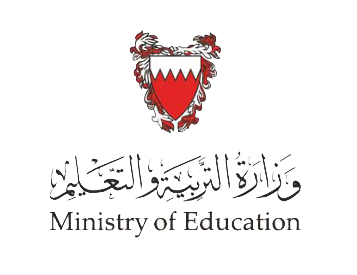 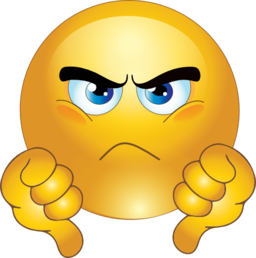 Back
وزارة التربية والتعليم –الفصل الدراسي الثاني 2020-2021م
Communication Skills              ادر  213                       Chapter 4                        Lesson 4.1:   Types of Meetings
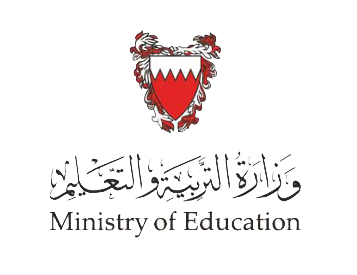 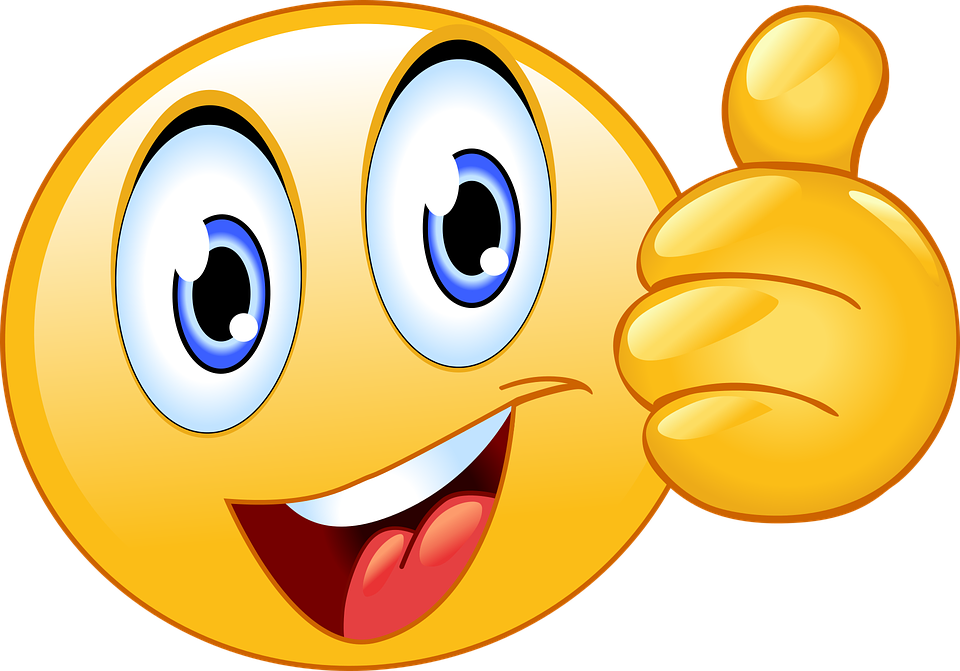 Answer:  Chairperson is a person who is responsible for managing, directing and controlling the meeting.
Next
وزارة التربية والتعليم –الفصل الدراسي الثاني 2020-2021م
Communication Skills              ادر  213                       Chapter 4                        Lesson 4.1:   Types of Meetings
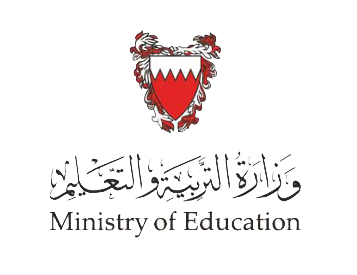 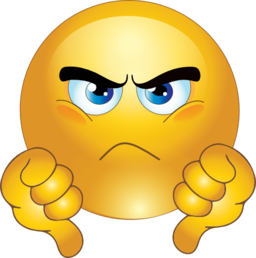 Back
وزارة التربية والتعليم –الفصل الدراسي الثاني 2020-2021م
Communication Skills              ادر  213                       Chapter 4                        Lesson 4.1:   Types of Meetings
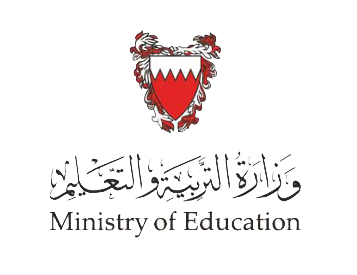 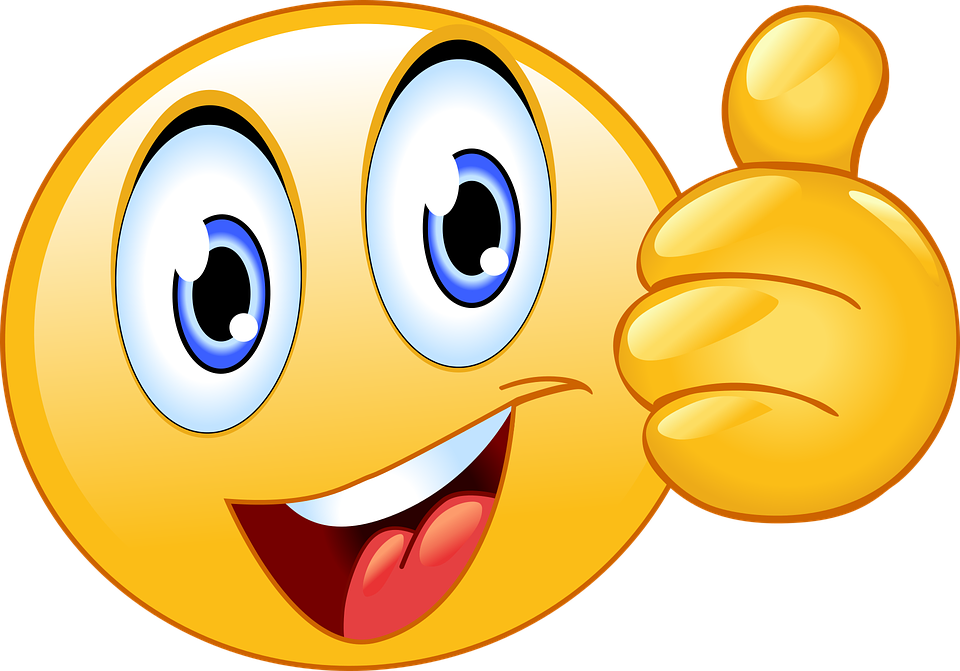 Answer:  Quorum is minimum number of participant, that must be present at a meeting to make it valid.
Next
وزارة التربية والتعليم –الفصل الدراسي الثاني 2020-2021م
Communication Skills              ادر  213                       Chapter 4                        Lesson 4.1:   Types of Meetings
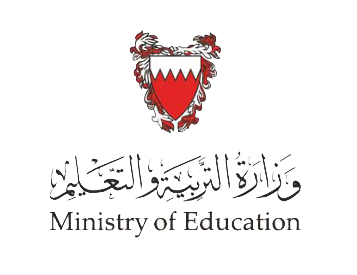 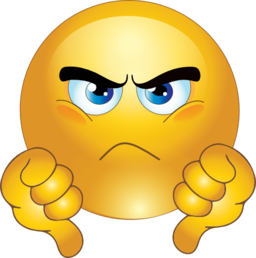 Back
وزارة التربية والتعليم –الفصل الدراسي الثاني 2020-2021م
Communication Skills              ادر  213                       Chapter 4                        Lesson 4.1:   Types of Meetings
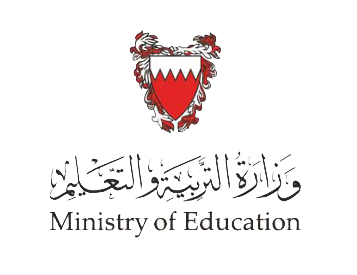 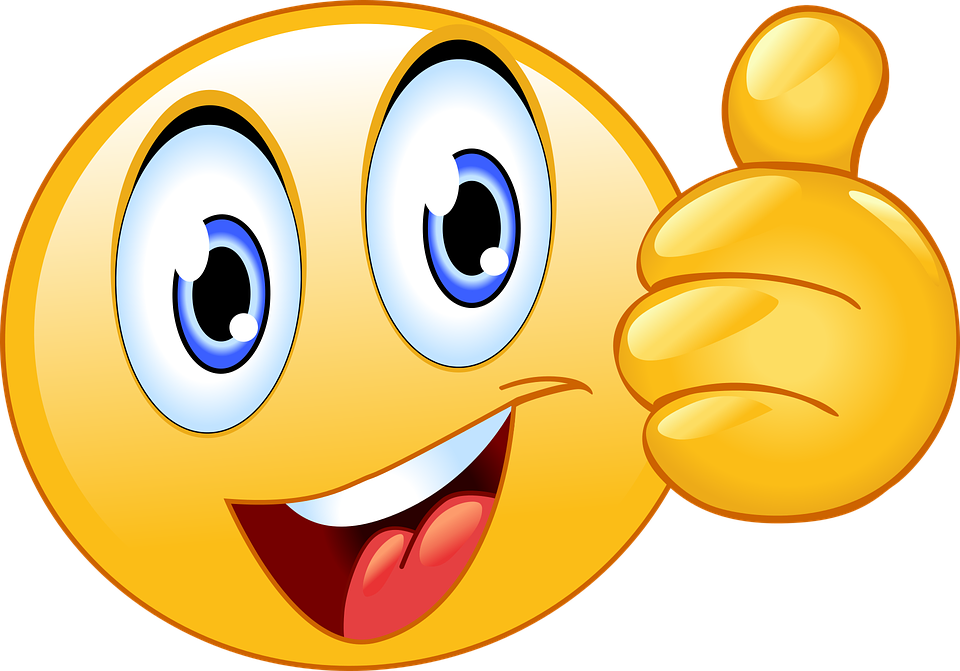 Next
وزارة التربية والتعليم –الفصل الدراسي الثاني 2020-2021م
Communication Skills              ادر  213                       Chapter 4                        Lesson 4.1:   Types of Meetings
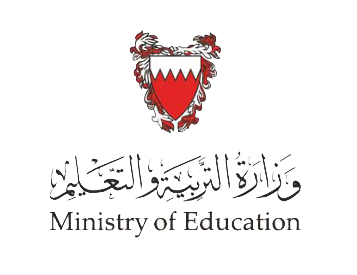 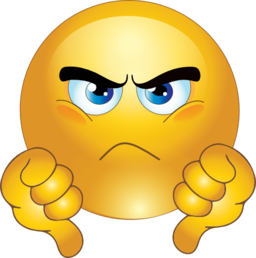 Back
وزارة التربية والتعليم –الفصل الدراسي الثاني 2020-2021م
Communication Skills              ادر  213                       Chapter 4                        Lesson 4.1:   Types of Meetings
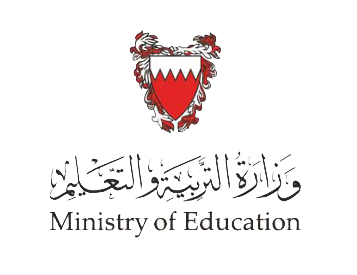 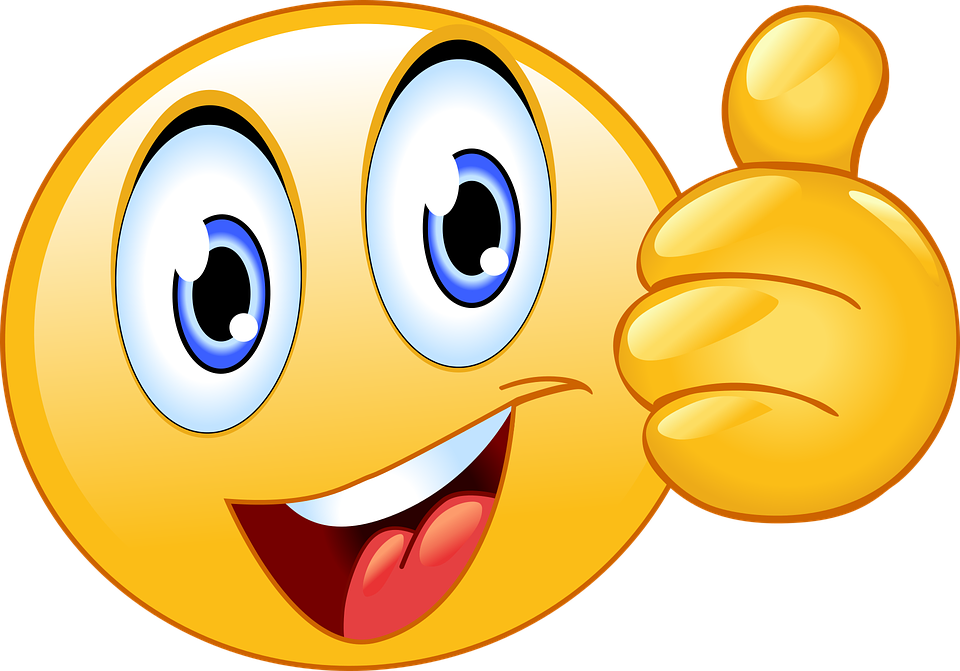 Next
وزارة التربية والتعليم –الفصل الدراسي الثاني 2020-2021م
Communication Skills              ادر  213                       Chapter 4                        Lesson 4.1:   Types of Meetings
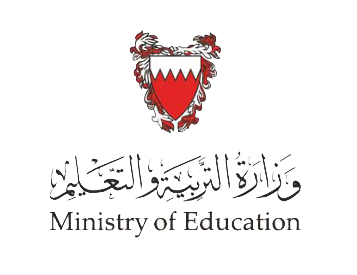 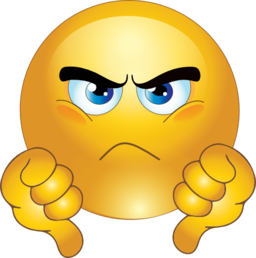 Back
وزارة التربية والتعليم –الفصل الدراسي الثاني 2020-2021م
Communication Skills              ادر  213                       Chapter 4                        Lesson 4.1:   Types of Meetings